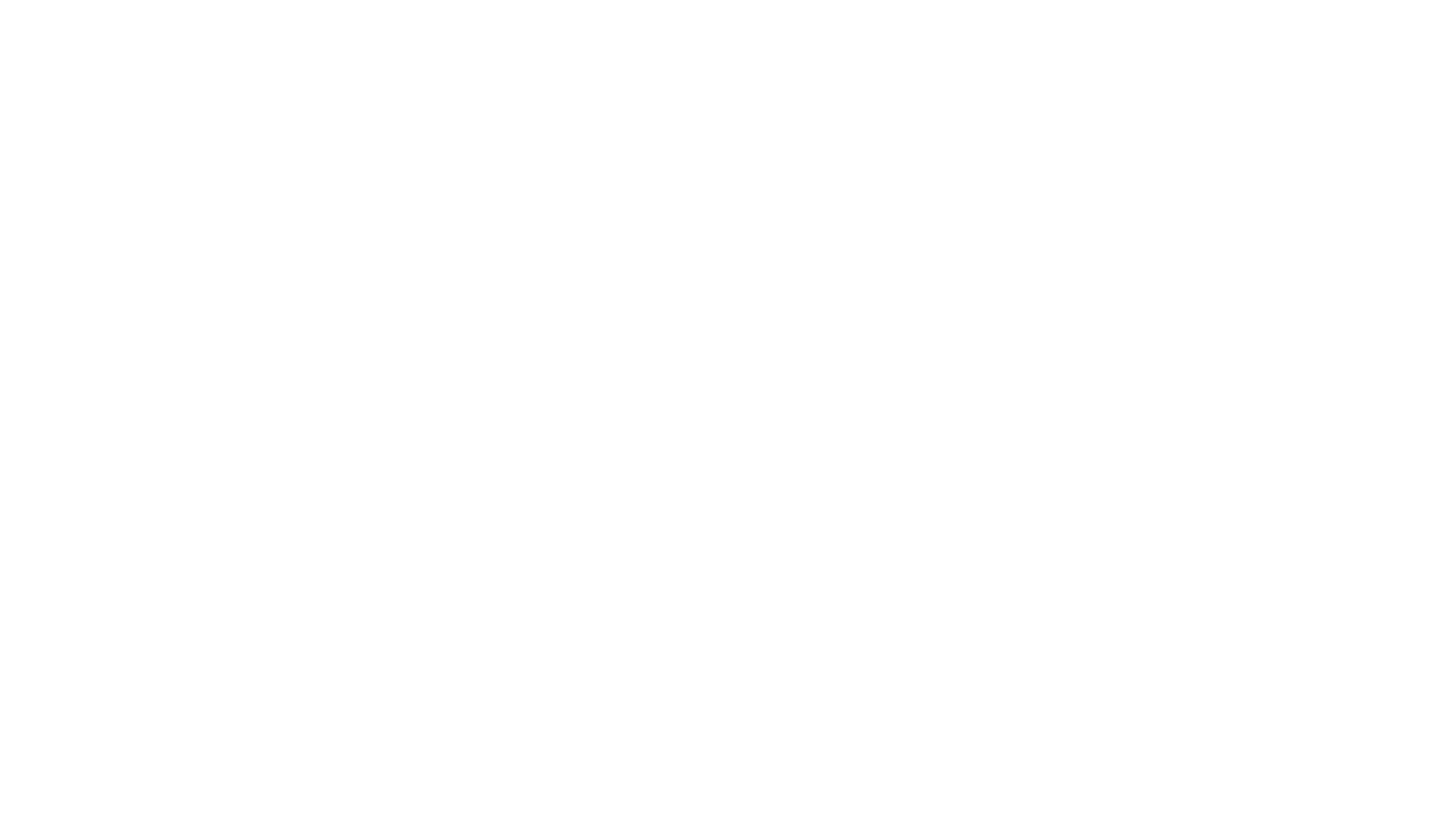 Set 1 Soundsx
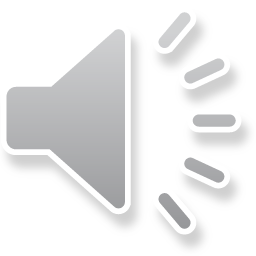 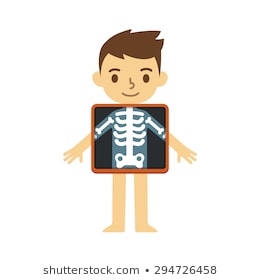 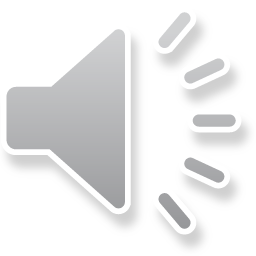 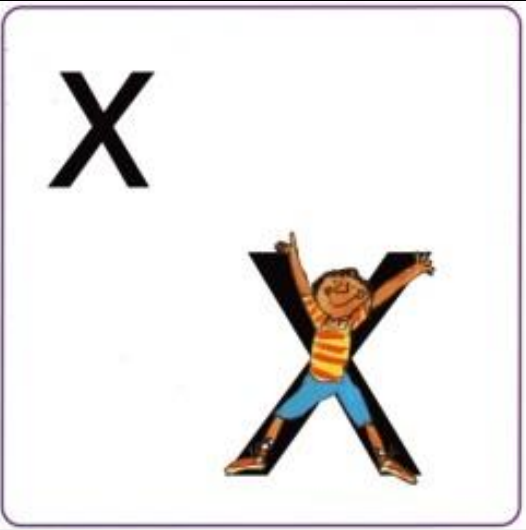 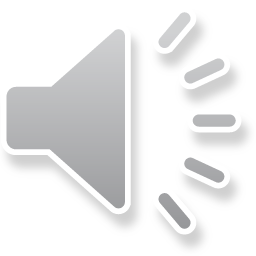 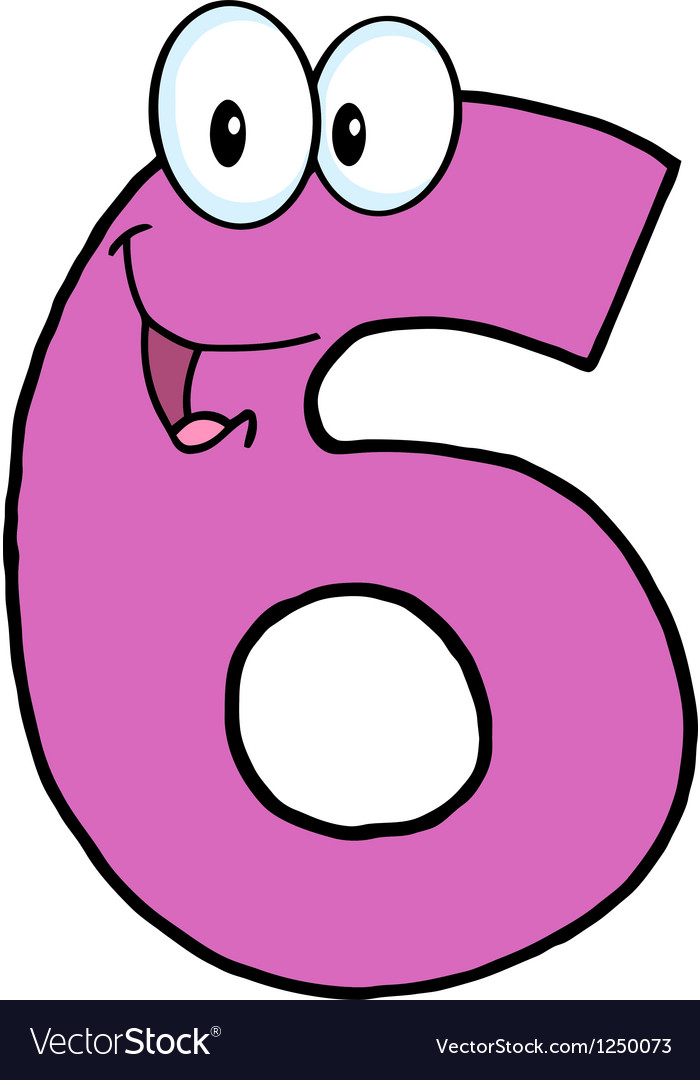 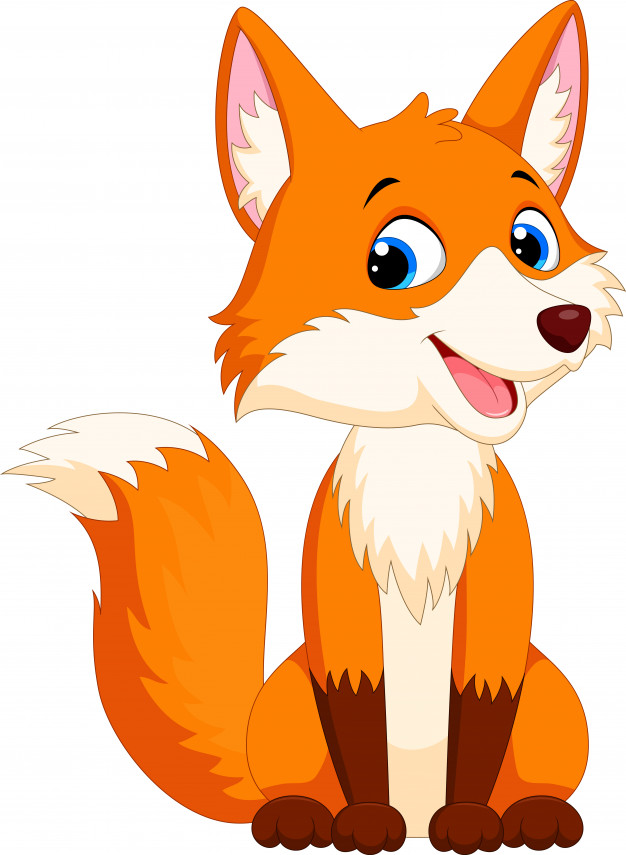 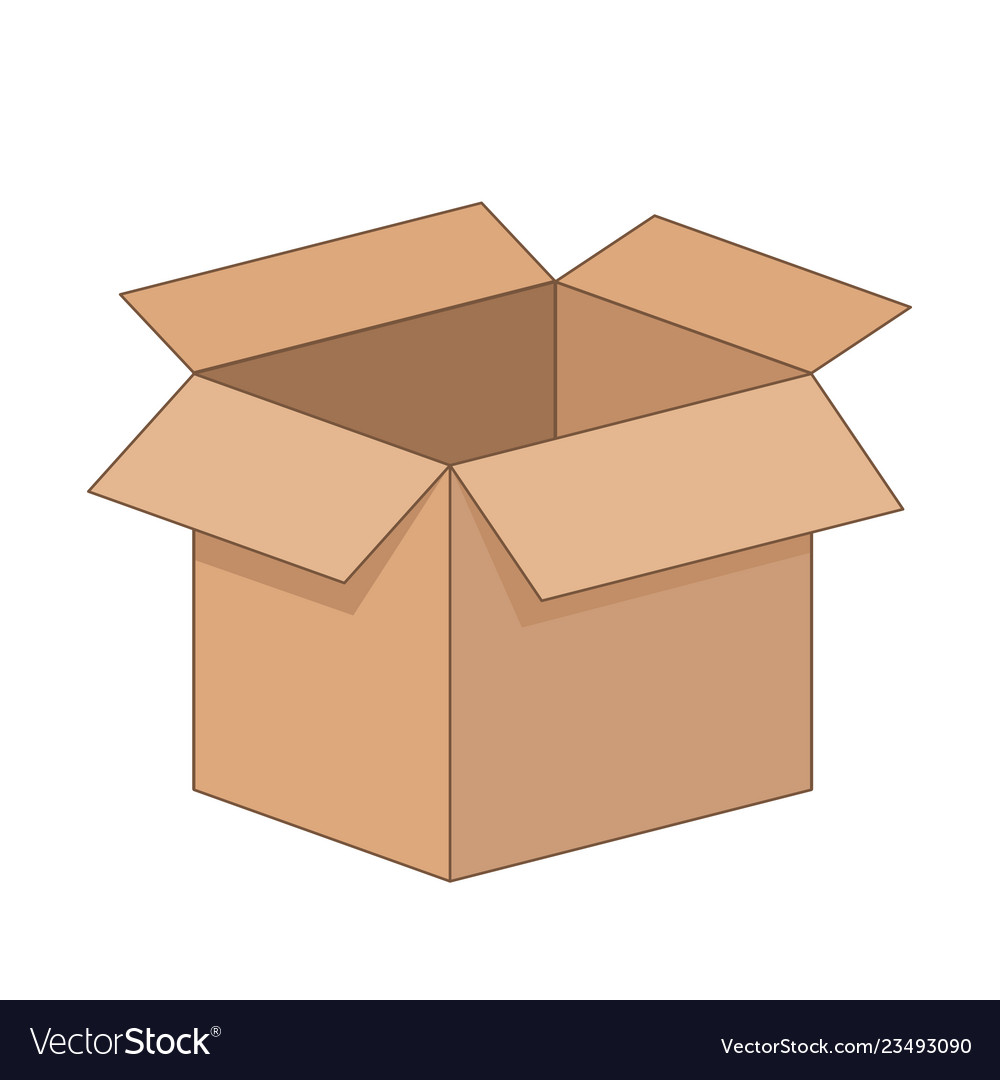 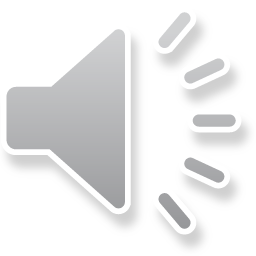 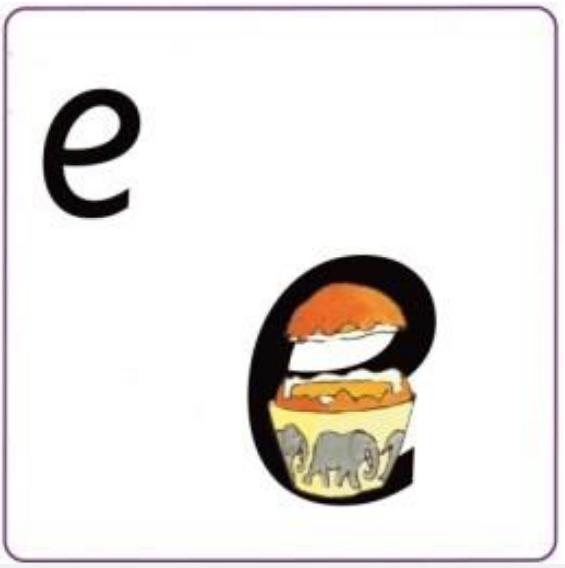 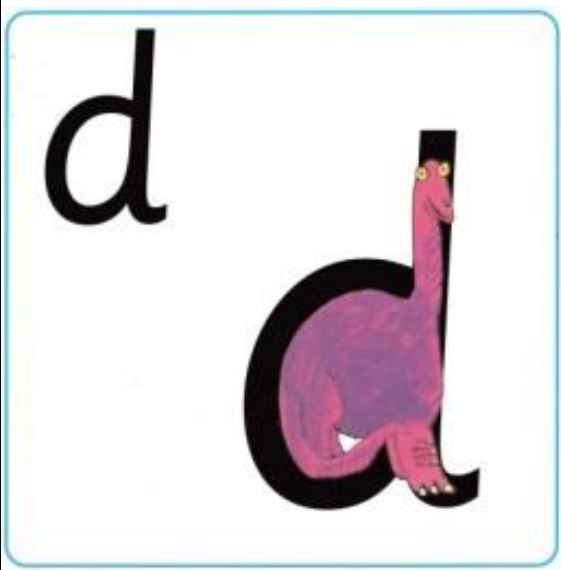 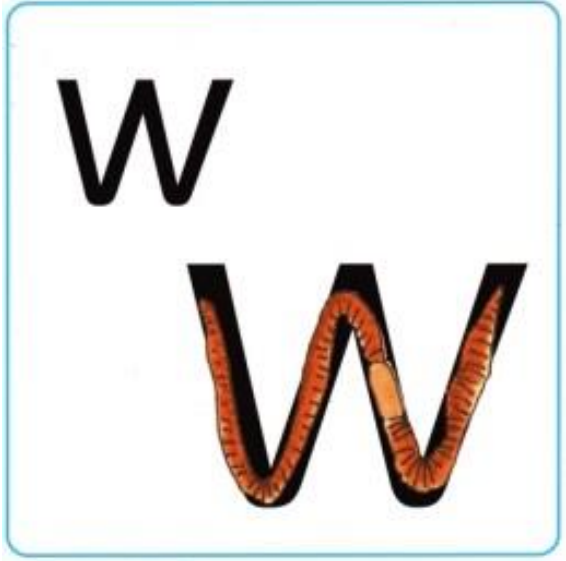 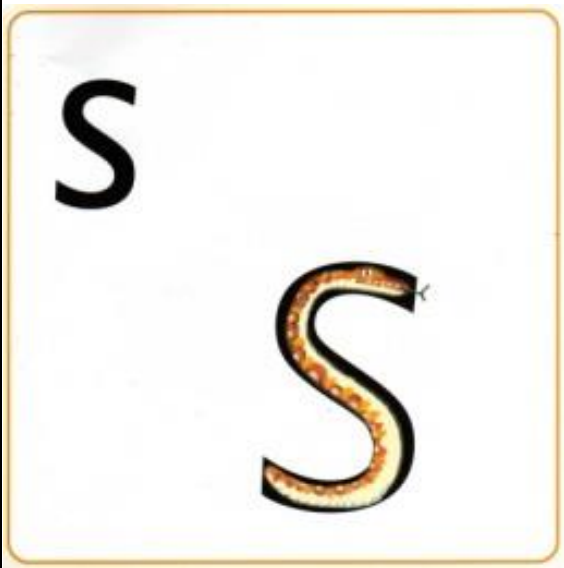 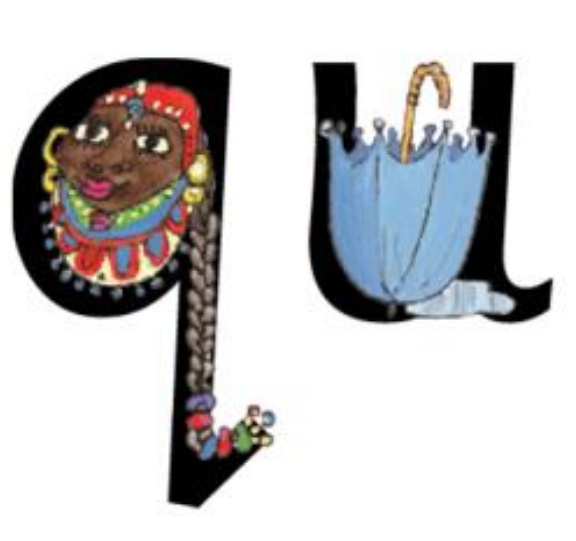 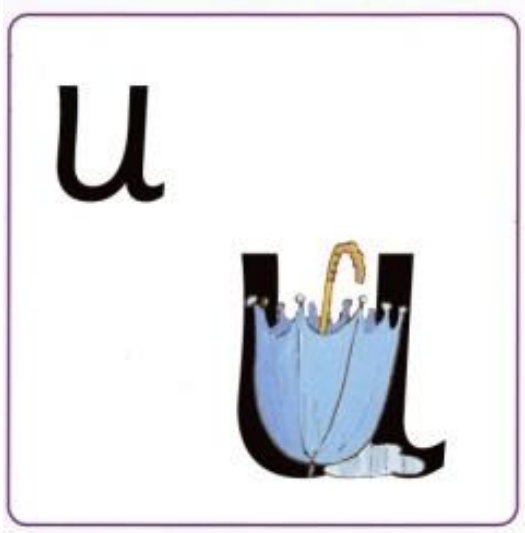 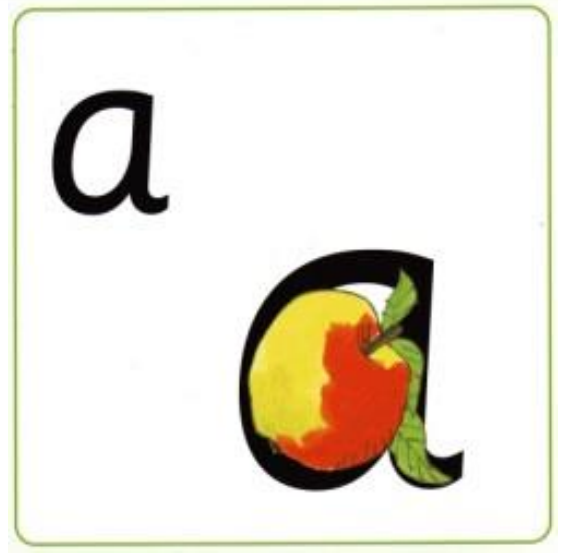 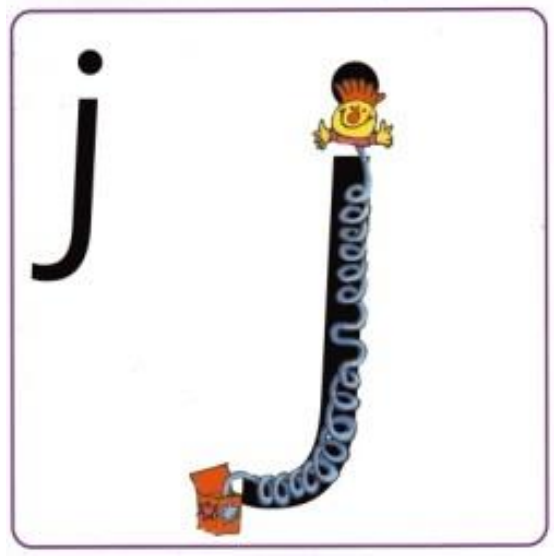 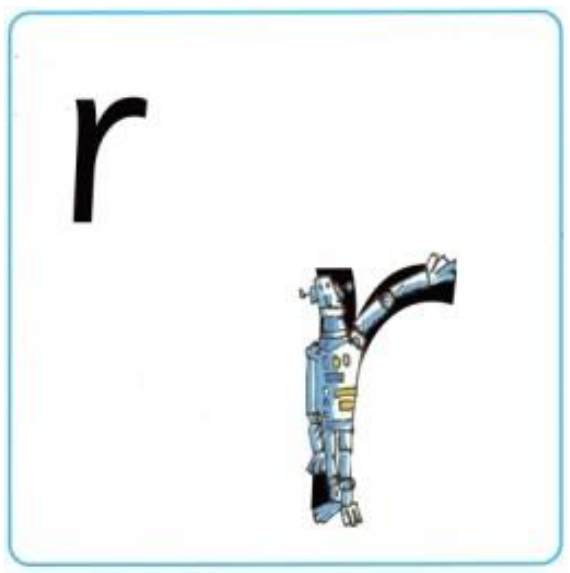 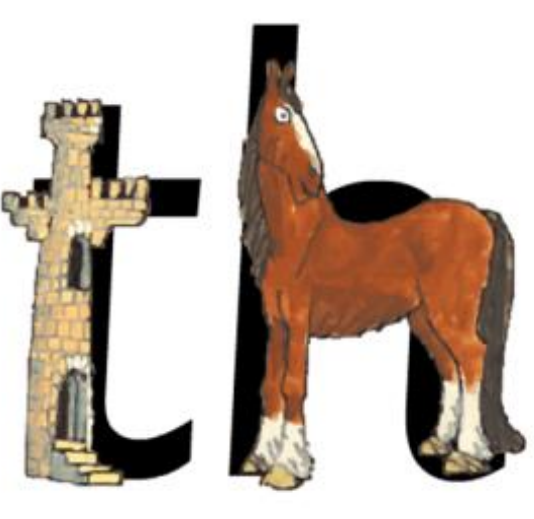 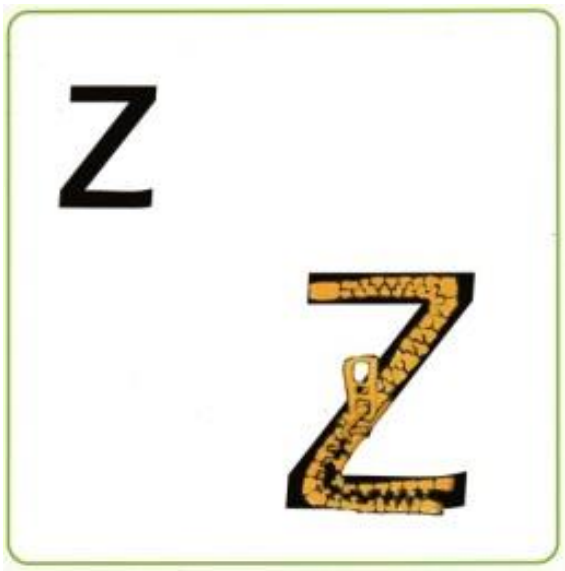 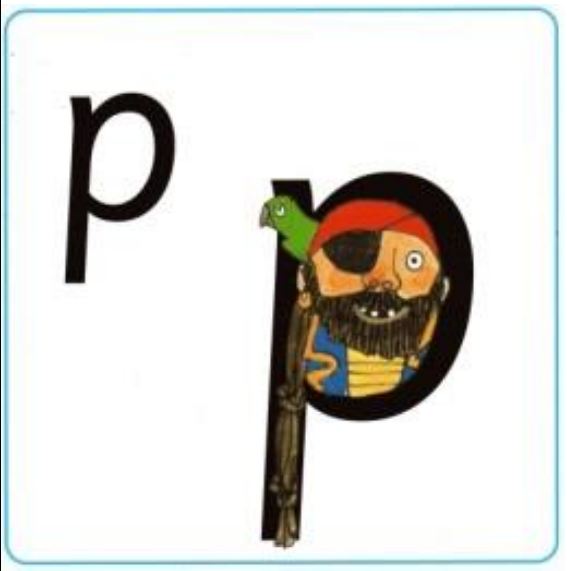 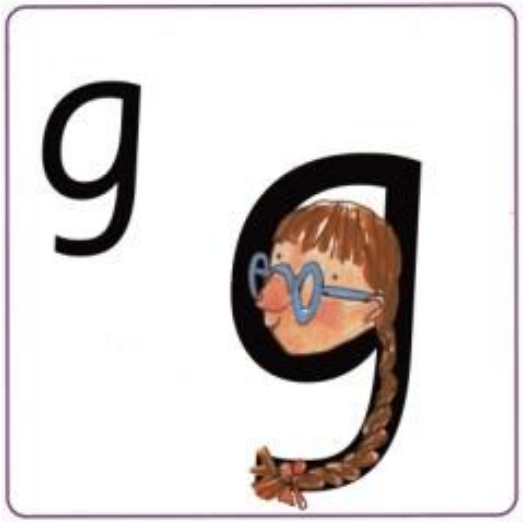 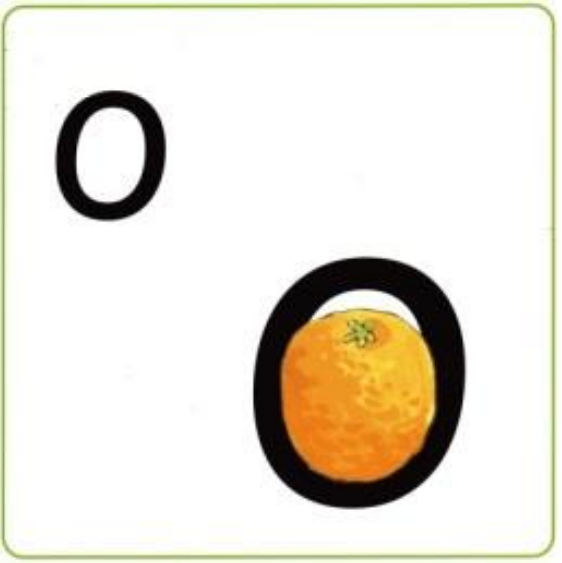 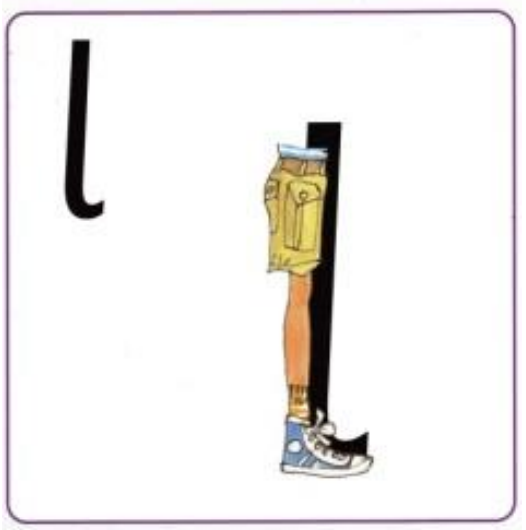 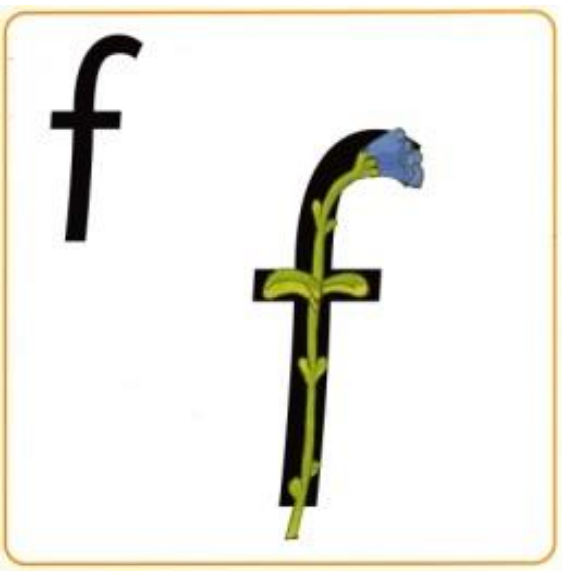 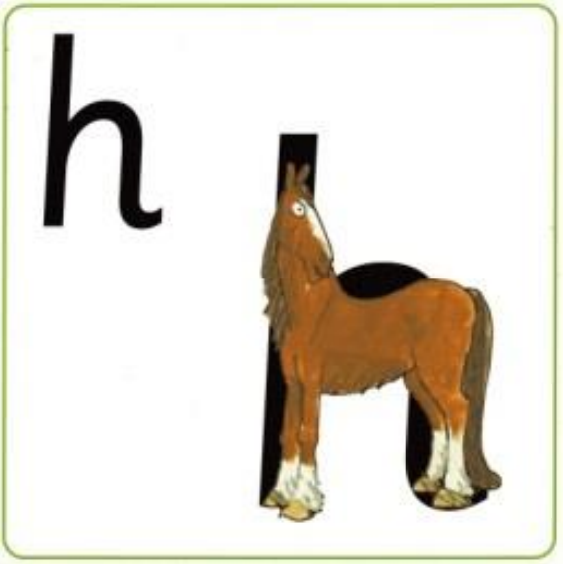 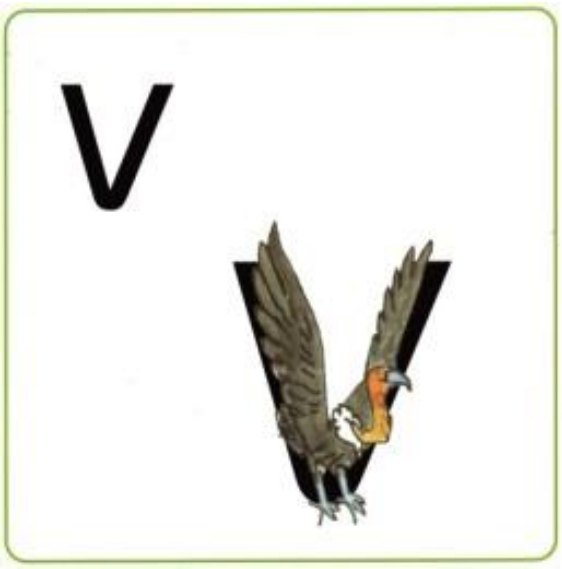 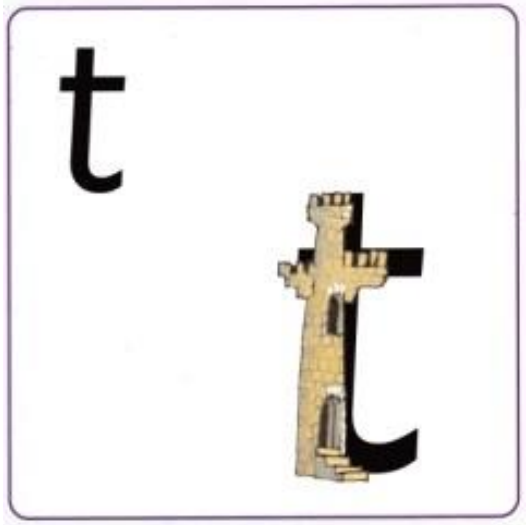 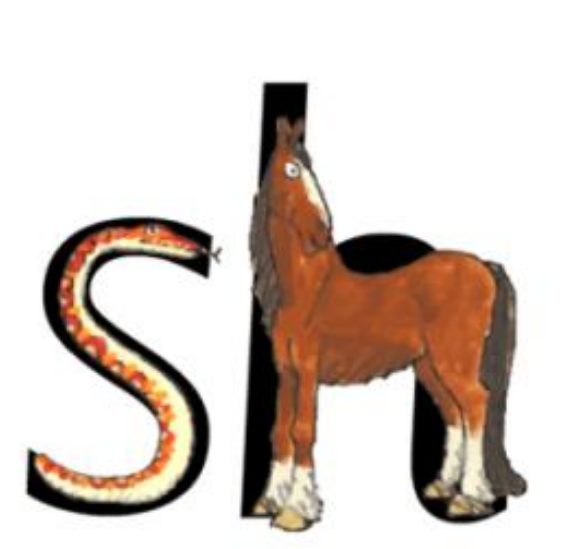 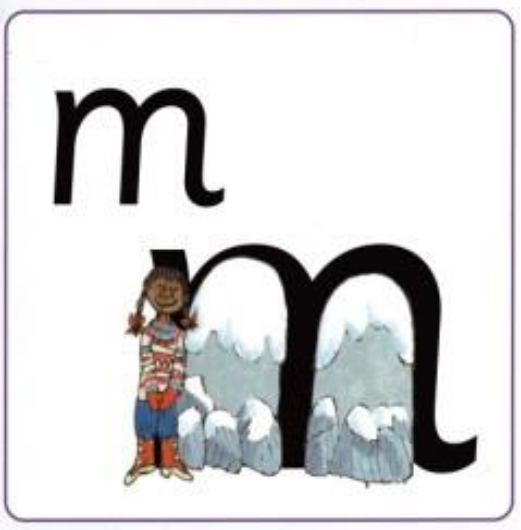 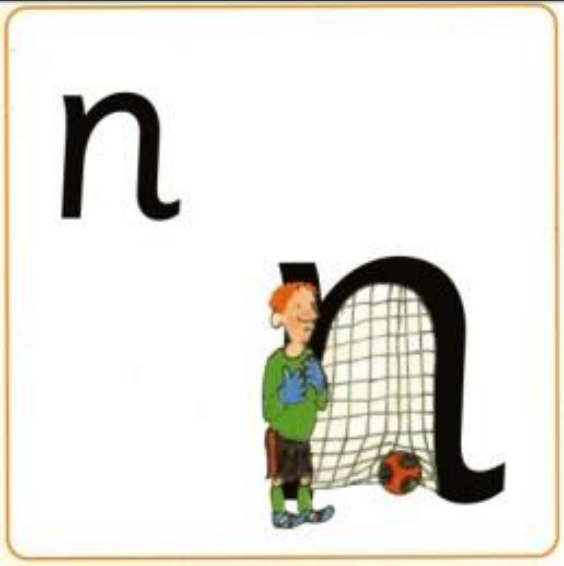 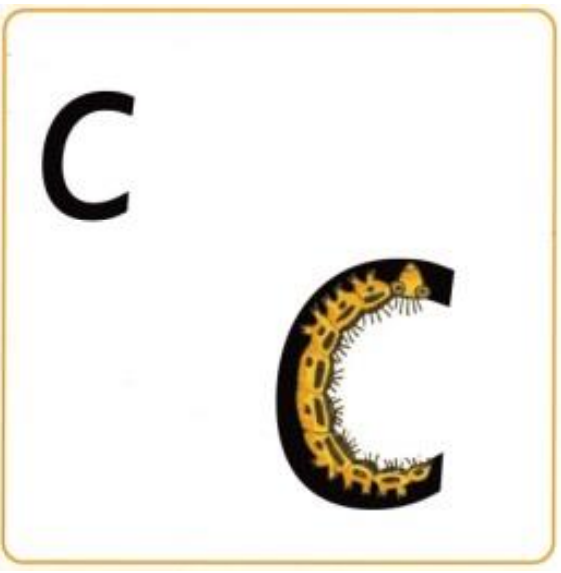 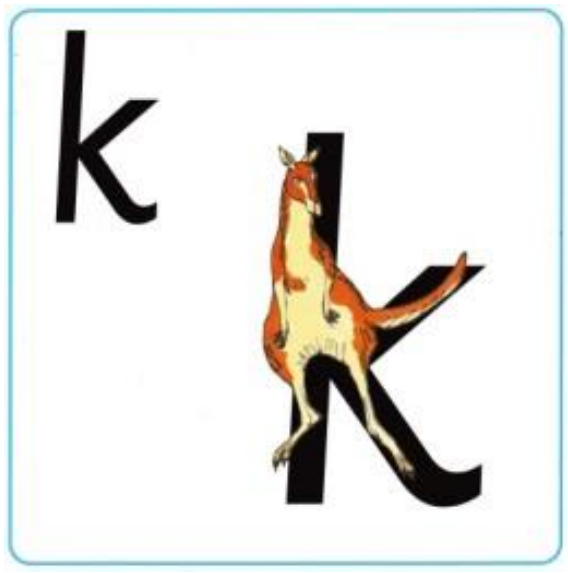 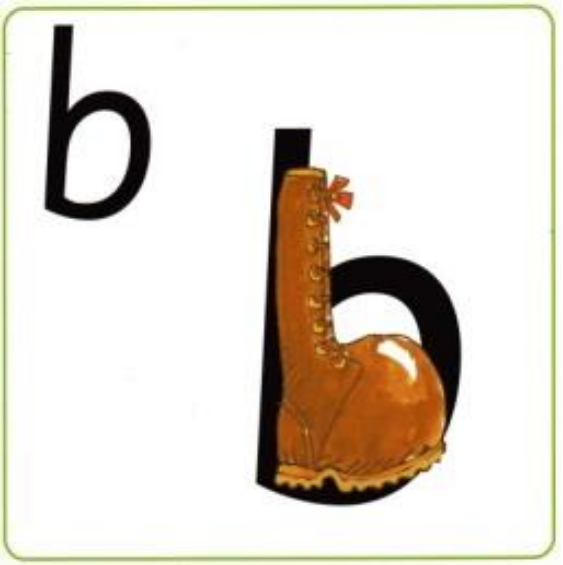 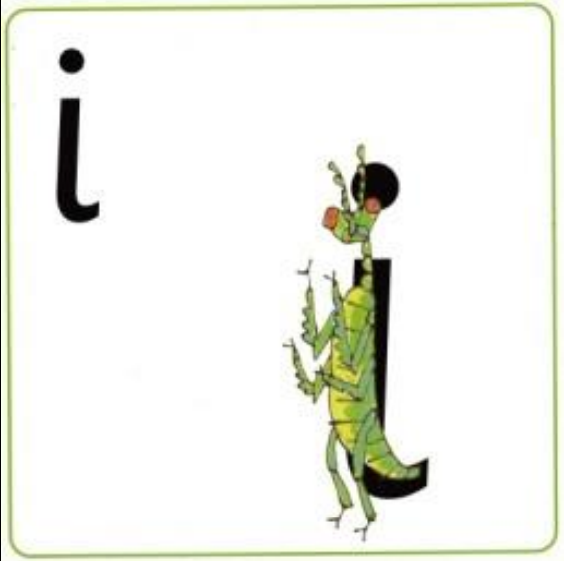 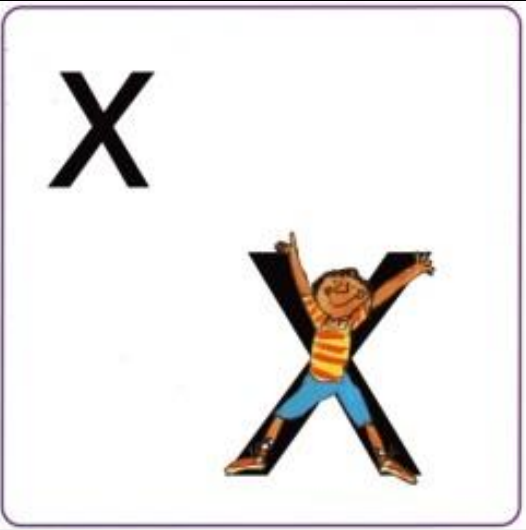 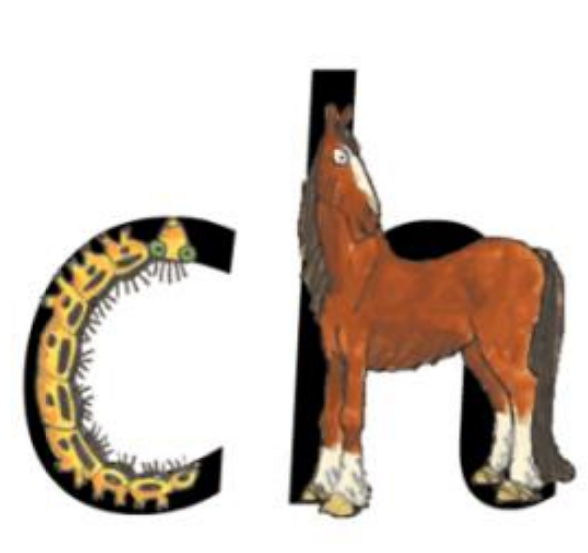 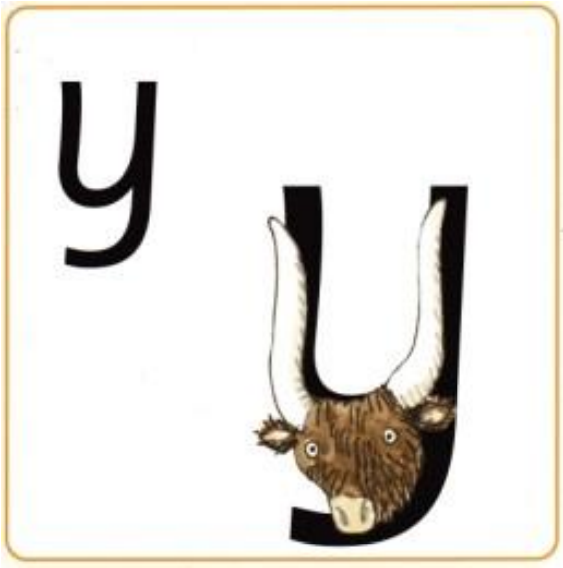 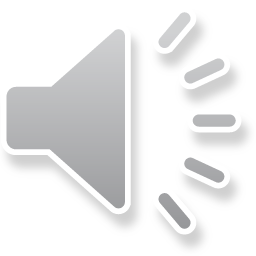 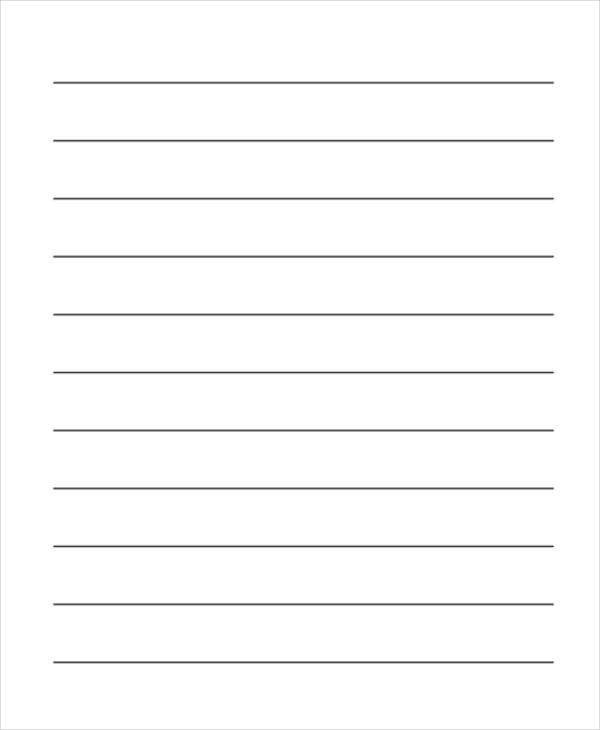 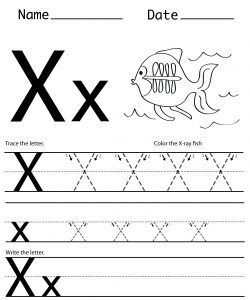 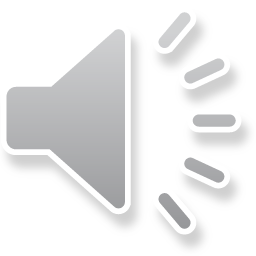